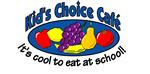 LUNCH @ SCHOOL
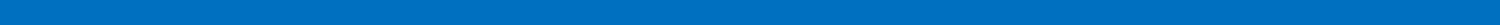 CHOOSE What You Want….EAT what you choose!
Step 1: Choose your main dish (entrée)
Step 2: Choose ½ cup of fruit and/or vegetables 	     (about the size of your fist)
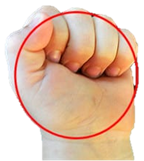 THAT’S ALL YOU NEED TO CHOOSE!*
Optional: Choose milk only if you will drink it!
Optional: Choose more only if you will eat it! 		      (from the salad bar)
No Entrée Option:  Choose milk and 2 servings of fruit and/or vegetables
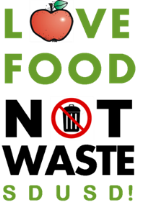 *Students must choose 3 of 5 meal components.  All entrées include two meal components; ½ cup of fruit or vegetables is a required meal component. Milk is optional.
[Speaker Notes: For No Entrée Option:  Students can choose two servings of fruit or two servings of vegetables as long as they are two different fruits or two different veggies.]
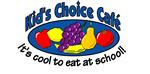 LUNCH @ SCHOOL
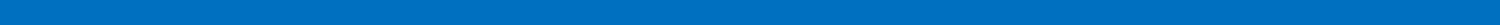 CHOOSE What You Want….EAT what you choose!
LET’S REVIEW:Step 1: Choose your main dish (entrée)
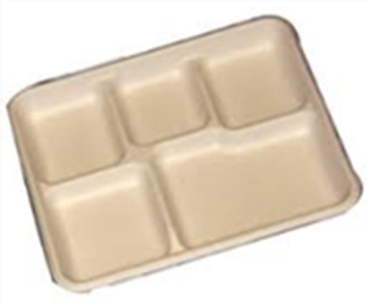 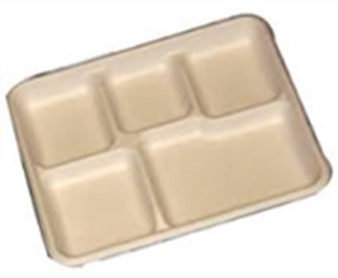 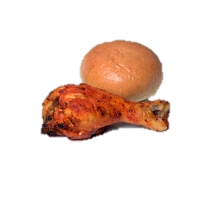 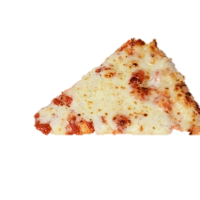 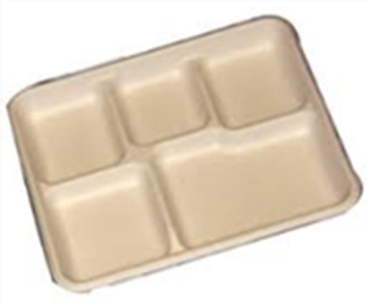 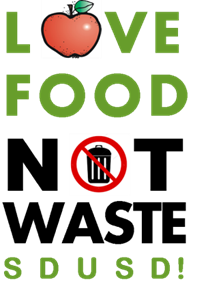 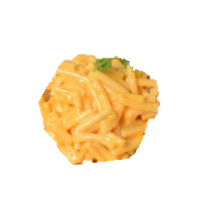 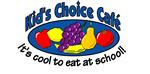 LUNCH @ SCHOOL
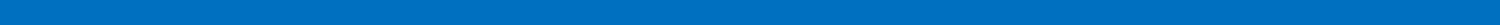 CHOOSE What You Want….EAT what you choose!
LET’S REVIEW:
Step 2: Choose ½ cup of fruit and/or vegetables 	      (about the size of your fist)
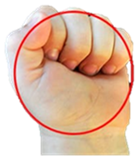 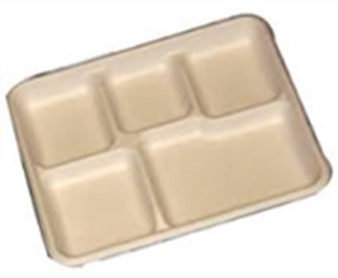 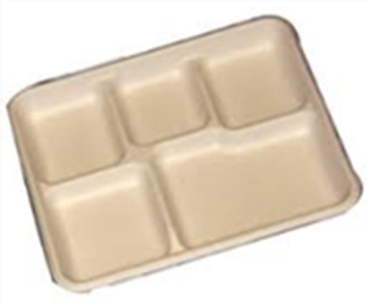 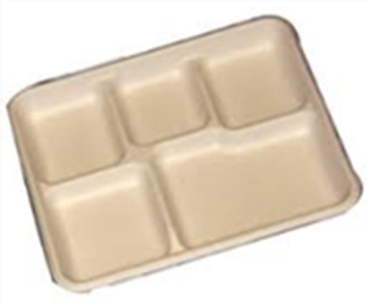 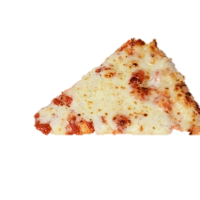 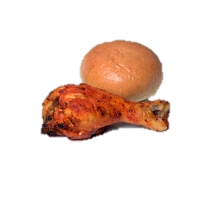 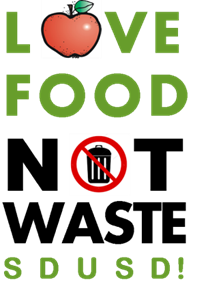 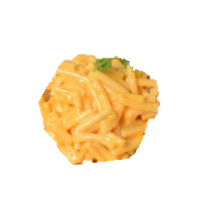 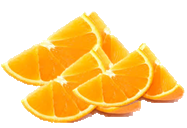 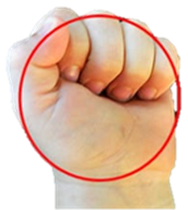 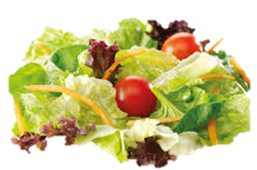 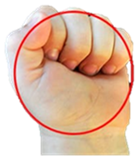 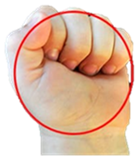 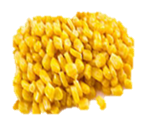 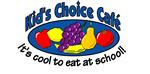 LUNCH @ SCHOOL
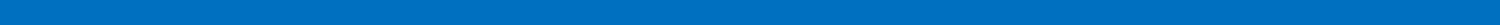 CHOOSE What You Want….EAT what you choose!
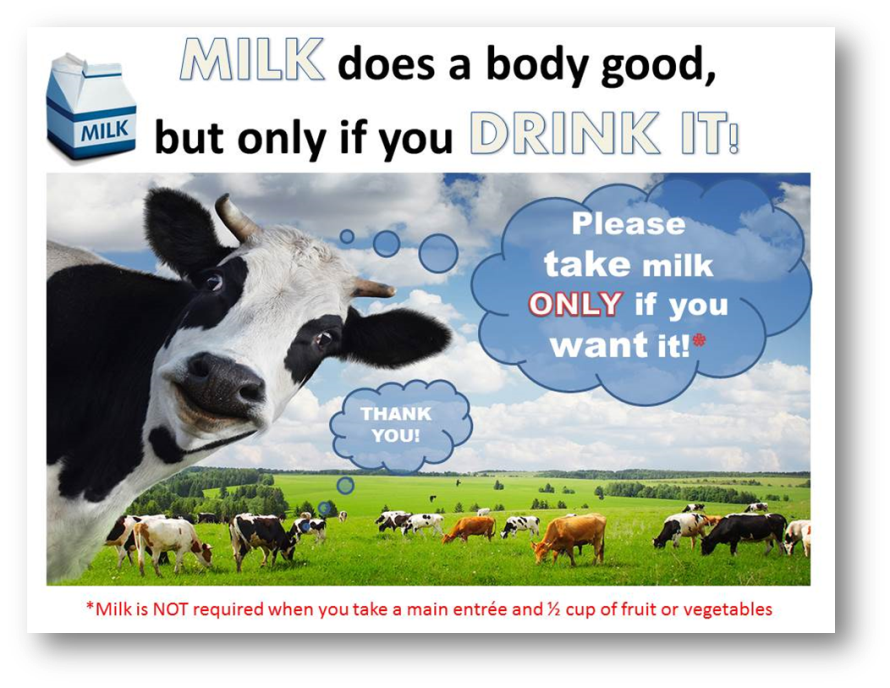 LET’S REVIEW:
Optional: Choose milk only if 	          you will drink it!
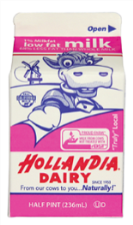 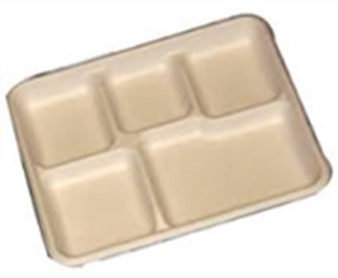 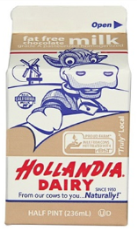 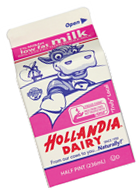 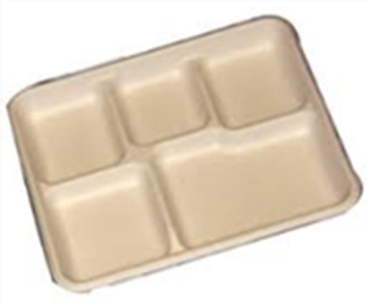 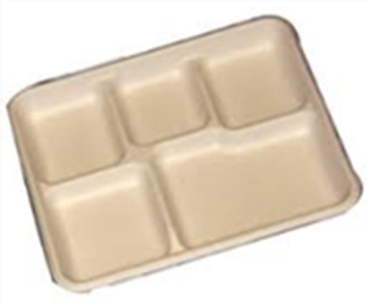 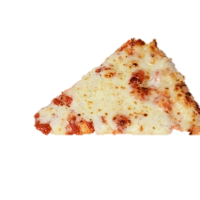 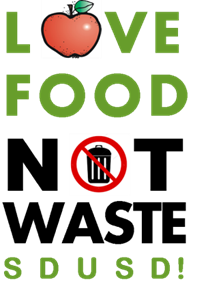 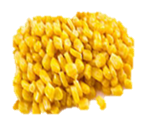 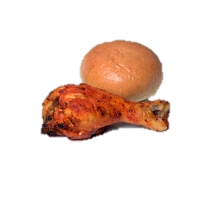 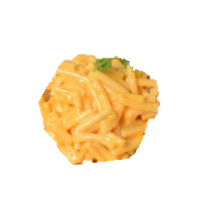 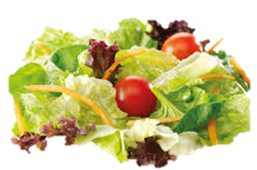 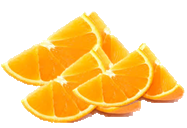 MILK IS NOT REQUIRED!
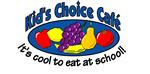 LUNCH @ SCHOOL
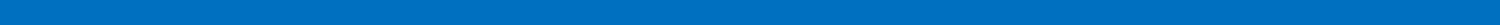 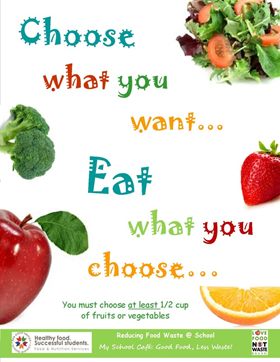 LET’S REVIEW:
Optional: Choose more only if you 	        will eat it! (from the salad bar)
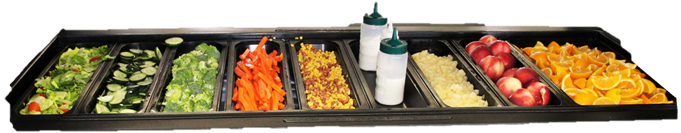 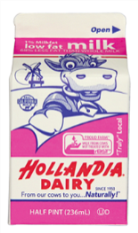 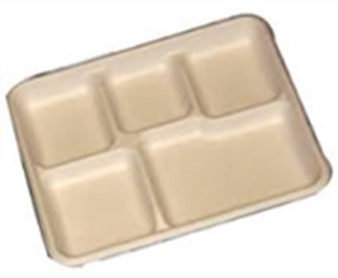 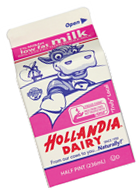 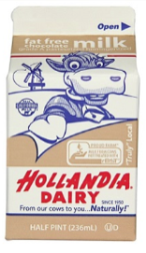 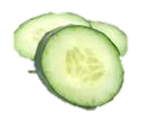 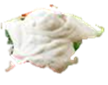 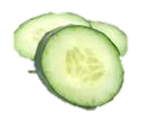 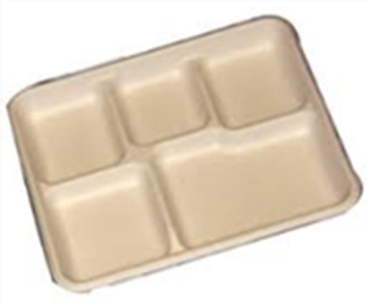 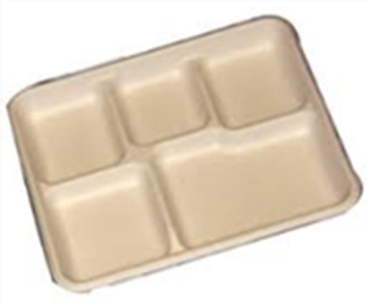 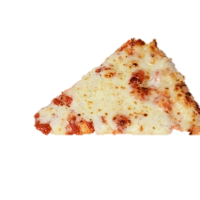 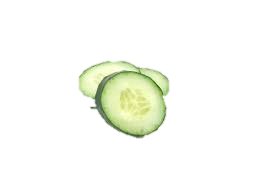 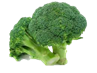 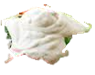 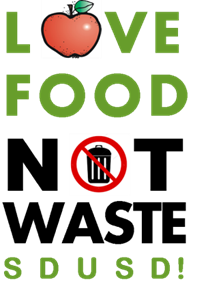 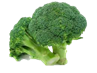 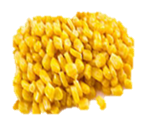 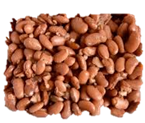 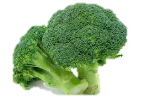 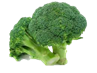 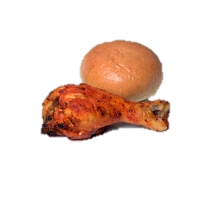 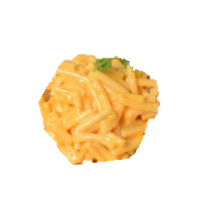 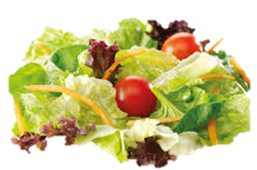 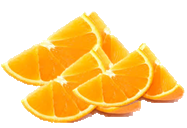 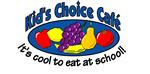 LUNCH @ SCHOOL
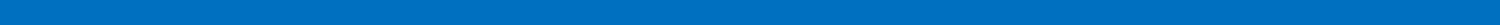 CHOOSE What You Want….EAT what you choose!
LET’S REVIEW:
No Entrée Option: Choose milk and two servings of fruits and/or vegetables
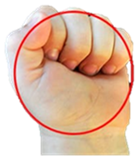 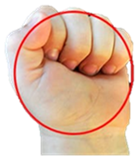 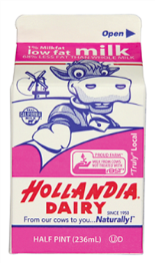 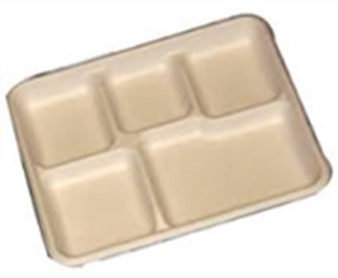 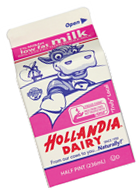 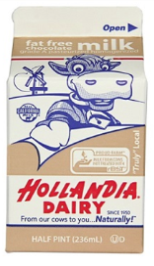 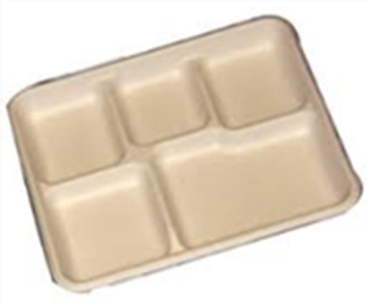 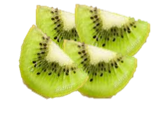 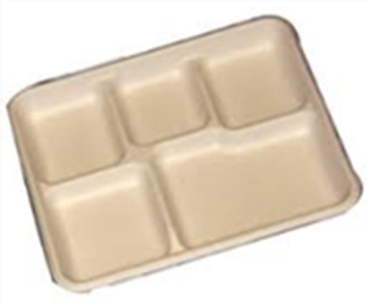 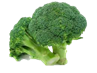 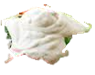 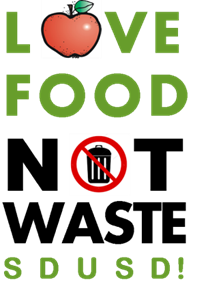 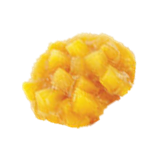 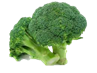 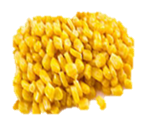 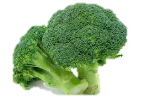 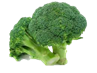 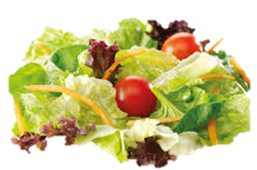 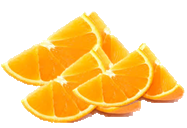 [Speaker Notes: For No Entrée Option:  Students can choose two servings of fruit or two servings of vegetables as long as they are two different fruits or two different veggies.]
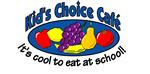 LUNCH @ SCHOOL
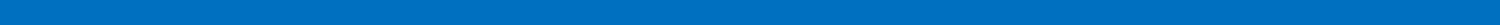 Milk Cartons:  No Straw Needed!
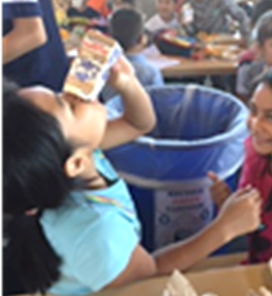 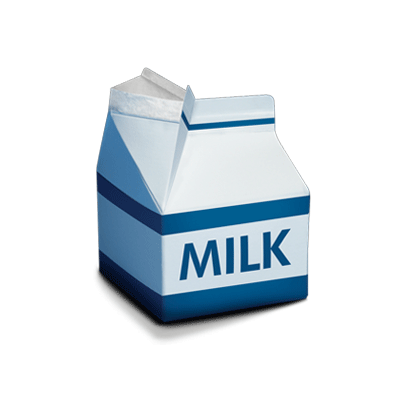 Step 1:  Open!
Step 2:  Drink!
Help reduce plastic packaging at lunchtime and keep plastic out of the landfill and from littering our schools!  

Test Program at Several Schools:  NO spork packets provided! Students have the freedom to choose a spork and a napkin.
Straight Out of the Carton!
We want to expand the test program to ALL schools next year, so start now and practice drinking “Straight Out of the Carton!”
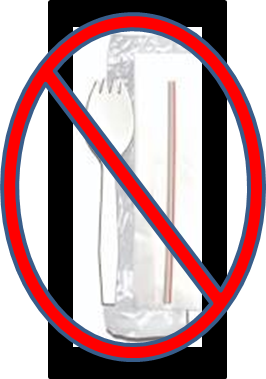 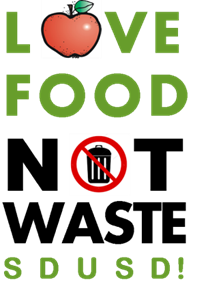 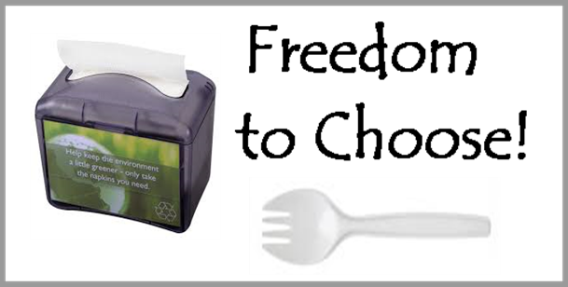